Wireless for the Internet of ThingsIEEE 802.15.4 – Packets & Lab3a
CS/ECE 4501
Spring 2024
UVA
[Pannuto, Ghena, Campbell]
Base packet format – IEEE 802.15.4
Synchronization
Preamble: four bytes of zeros
Q: How many chips?
Start-of-Packet: 0xA7
PHY Header
One field: length 0-127
Why still 8 bits?
Because computers depend on bytes
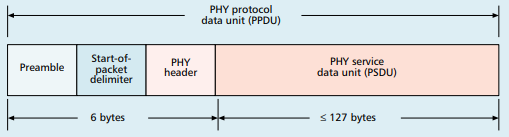 2
MAC frame format
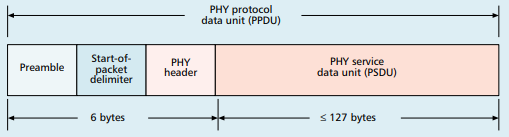 Frame control
Header
Sequence number
8-bit monotonically increasing
Addressing fields
PAN and addresses
Varies based on frame type
Frame payload
Depends on frame type
Frame check sequence
16-bit CRC
3
Frame control
Why no length field?
Frame type
Type of payload included
Security enabled
Packet is encrypted
(extra 0-14 byte header)
Frame pending
Fragmented packet
Acknowledgement required
PAN ID compression
No PAN ID if intra-network
Addressing modes
Which fields to expect
Already in prior header
4
Frame types - Beacon
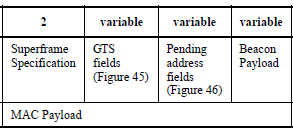 Beacon
Information about the communicationstructure of this network
Sent in response to requests from scanning devices
Sent periodically at start of Superframes (if in use)
Sent without CSMA/CA

MAC Header
Source address only, broadcast to everyone

Packet contents
Superframe details, including Guaranteed Time Slots (if any)
Pending addresses lists devices for which Coordinator has data
5
Frame types - Data
Data
Data from higher-layer protocols

MAC Header
Source and/or Destination addresses as necessary

Packet Contents
Whatever bytes are desired (122 bytes – address sizes)
May be fragmented across packets
6
Frame types – MAC Command
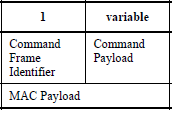 MAC Command
Various commands for supporting link layer
Join/leave network
Change coordinator within network
Request data from coordinator
Request Guaranteed Time Slot

MAC Header
Source and/or Destination addresses as necessary
7
Frame types - Acknowledgement
Acknowledgement
Acknowledges a Data or MAC Command packet
Not beacons or other acknowledgements
What happens if acknowledgement isn’t received?
Packet will be transmitted again


MAC Header
Repeats Sequence Number of acknowledged packet
No Source or Destination addresses

Sent TIFS after the packet it is acknowledging (immediately)
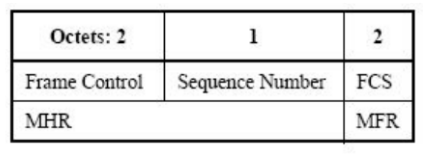 8